Final Exam ReviewMIS2101 Section 101
December 6, 2016
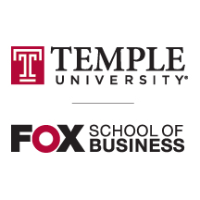 Final Exam Review
Unit 4
4.1 – Supply Chain Management Systems (SCM)
4.2 – Customer Relationship Management Systems (CRM)
Unit 5
5.1 – Platforms
5.2 – Cloud Computing
Unit 6
6.1 – Artificial Intelligence
SCM
Supply chain management
Supply chain management (SCM) is the management of the flow of goods and services.
The purpose of supply chain management is to improve trust and collaboration among supply chain partners, thus improving inventory visibility and the velocity of inventory movement.
As organizations strive to focus on core competencies and become more flexible, they reduce their ownership of raw materials sources and distribution channels.
Successful SCM requires a change from managing Individual functions to integrating activities into key supply chain processes.
Supply chain business process integration involves collaborative work between buyers and suppliers, joint product development, common systems, and shared information.
Supply Chain Management Definition and Solutions
Five basic components of SCM are: Plan, Source, Make, Deliver, and Return
SCM applications benefit from having a single major source to go to for up-to-date information.
Companies can connect their supply chain with the supply chains of their suppliers and customers together in a single vast network. The goal of these projects is greater supply chain    visibility           .
It is important for a company to keep track of what is happening in its extended supply chain because a supplier or a supplier's supplier could end up having an impact on you.
Many SCM applications are reliant upon the kind of information that is stored inside ERP software and, in some cases, some CRM packages.
Just-in-Time Manufacturing
Just-in-Time Manufacturing lets manufacturers purchase and receive components just before they're needed on the  assembly line   .
In the high-tech area, companies are turning to a build to order process in which a product is customized and manufactured according to specific customer requests.
Dell is able to achieve a four-hour production cycle time using an _Internet-based supply-chain management system.
Just-in-Time manufacturing doesn't mean a company is saving money on its supply chain. Often, companies just have a distributor or supplier maintain a warehouse.
Vendor-Managed Inventory (VMI): What is it and When Does It Make Sense to Use It
VMI relates to the tasks associated with managing the inventory supplied by a vendor, while   co-signment         relates to ownership of the inventory.
A specific    VMI program      may cover a single task, all tasks, or any combination of tasks.
Vendors choose to offer VMI because they feel it gives them a _marketing ___ advantage or because VMI is expected in their industry.
 Direct Store Delivery  describes a distribution method used in grocery/retail where the supplier delivers product directly to the stores. This bypasses the retailers’ distribution network.
What is RFID?
RFID is a type of wireless   technology that lets you identify objects that have been fitted with special RF identification tags.
The    simplest       RFID system comprises an RFID reader (or RFID scanner) and an RFID tag (or RFID label) for each item that you’ll want to be able to identify.
RFID can help you manage materials or assets easily, improve productivity, eliminate errors and stock-outs, and significantly reduce labor costs.
For   asset     management, RFID is currently the best practical way to track items in transit.
RFID readers might push their identified item data to a special computer for processing into useful information that can be sent to, and used by the company’s enterprise management system.
CRM
Why does my business need a CRM system?
The process of CRM is conducted naturally by   every      business.
A formal CRM tool provides a central  platform            for the evolution of internal processes that ensure the business operates at optimum efficiency.
CRM software is a tool that should provide the structure necessary to connect the majority of customer “  touch points            .”
Every organization can take advantage of a CRM software solution in order to enhance their  strategic   position.
Reasons to invest in CRM software will vary depending on the specific needs, size and type of   business .
[Speaker Notes: b. What are 3 key points from this reading?
1. ___________________________________________________________2. ___________________________________________________________3. ___________________________________________________________
 
c. What are 3 important details from this reading?
1. ___________________________________________________________2. ___________________________________________________________3. ___________________________________________________________
 
d. What are 3 points you did not think of that were discussed in class?
1. __________________________________________________________2. __________________________________________________________3. __________________________________________________________
Fill in the blank:]
Choosing a CRM Software: 2015 Buyer's Guide
CRM software has evolved from a simple contact management system into a robust tool that lets your   operational        data all in one easily accessible solution.  

Benefits of using CRM software: Save time, Save money, Better _email marketing, Extra functionalities, and Help sales team reach their goals. 

As a whole, CRM software gives you and your sales teams all the tools necessary to grow your business in a    central hub with the least amount of work possible.

CRM acts as an entire     database         for all types of insights on customers.

Pricing for CRM software for the most part, you can expect to pay on a _per- user_, per-month basis
[Speaker Notes: synthesis  - the combination of ideas to form a theory or system.

 b. What are 3 key points from this reading?

It is also the process of studying a procedure or business in order to identify its goals and purposes and create systems and procedures that will achieve them in an efficient way.

1. ___________________________________________________________2. ___________________________________________________________3. ___________________________________________________________
 
c. What are 3 important details from this reading?
1. ___________________________________________________________2. ___________________________________________________________3. ___________________________________________________________
 
d. What are 3 points you did not think of that were discussed in class?
1. __________________________________________________________2. __________________________________________________________3. __________________________________________________________]
18 Surprising CRM Statistics
15% of organizations have replaced all or most of their on premise customer service applications with    Saas – Software as a Service      solutions.
Between 25 and 60% of CRM projects fail to meet   expectations .
Sales reps saw   productivity    increased by 15% when they had mobile access to CRM applications.
CRM offers an average return of $5.60 for every $  1      spent.
91% of companies with more than 11  employees          use a CRM system.
CRM dashboard
All major enterprise CRM vendors offer dashboards        of some type.
CRM dashboards serve the same general purpose: to quickly provide a user, manager, or administrator with a quick   overview of data                   related to a particular job function or department.
Dashboards serve a valuable purpose in giving system users visibility into both overall system health and    job specific            performance measurement.
CRM dashboard functions: Sales, Marketing, and  Customer        Support.
CRM & ERP – What’s the difference?
ERP and CRM are similar in many ways, as they are both used to increase the overall _profitability of a business. 
Where CRM is focused on the customer, ERP focuses on business .
     ERP       focuses on reducing overhead and cutting costs.
CRM is often the best bet for a business’s first    investment          .
ERP and CRM working together make it much easier for a business to increase profits while     reducing costs .
Key differences between CRM & ERP:
The CRM is mainly utilized in   conducting  back office activities.
ERP is used in   accomplishing     back office activities.
CRM focuses on increasing     Sales          , but ERP gives emphasis on reducing costs.
ERP is mainly concerned with planning the    resources   of the organization to ensure its best possible use.
CRM is defined as a software that lets the organization to trace every _transaction with the clients and customers.
Platforms
What is a Platform?
A platform is a business model that creates value by facilitating _exchanges __ between two or more interdependent groups, usually consumers and producers.
Successful platforms facilitate exchanges by reducing _transaction__ costs and/or by enabling externalized innovation.
A platform is a      holistic        business model that creates value by bringing together consumers and producers, not just a piece of technology.
  Consolidated               : a platform in which the good or service being exchanged has a few relevant characteristics that determine quality for consumers.
Platforms can now facilitate the exchange of value produced by _decentralized _ networks of individuals.
Business Model Analysis, Part 2: Platforms and Network Effects
Network effects are evident when any given customer’s willingness to pay_____ for a product depends on the number of other customers with whom they can interact by using the product.
Network effects arise in platform-mediated networks which include networks of customers who wish to interact with each other, along with one or more intermediaries_ who provide a platform.
Providers only gain pricing leverage with network growth when they keep their platforms   proprietary                 .
A proprietary platform has a single        Provider               who exclusively controls its technology, for example, eBay, Federal Express, or Google.
Network effects provide an incentive for companies to invest more aggressively in accelerated     growth                            strategies.
What Makes Uber Different from Android? How to Make Sense of Platform Businesses
Platforms simply facilitate the exchange of value between consumers and producers. This approach allows platforms to   scale   without increasing costs.
The most fundamental split in platform types is based on a platform’s core __value propositions_.
The key difference is between platforms that provide value primarily by enabling exchanges (Exchange Platforms) and those that provide value primarily by enabling producers to create (  Maker       Platforms).
An Exchange Platform creates value primarily by enabling _direct____ exchanges between its consumers and producers
A Maker Platform creates value by enabling its producers to make _content____ and broadcast it out to an audience.
Zynga tries to reinvent itself with a new smartphone strategy game
Mark Skaggs has finally realized his hopes of making real-time strategy games even more popular with the launch of _Empires & Allies_______ on the iOS and Android platforms.
Zynga needed to reinvent itself as a _mobile first____ game company.
The reinvention is a huge, but necessary gamble for a company that has seen its user base drop significantly since the glory days of _Farmville_____.
It’s been a long time since the company had a major hit on any _platform________, and so the company is moving in a different direction in terms of the audience it’s courting.
Cloud
How to Choose Your Cloud Service Provider
Organizations considering a cloud service provider should look for three things: Trust, Technical expertise and Understanding, and a Third-party _compliance audit __.
Organizations can use the  Unified Certification Standard    control objectives as a guide to what they should know about a provider.
A  minority             of companies perform a comprehensive review of their cloud service providers before sealing the deal.
Cloud Computing 101
Cloud computing refers to the delivery of computing services over a proprietary network or   the Internet .
The Cloud refers to the many  data centers      located throughout the world that house the hardware necessary to offer cloud services.
Cloud computing services fall into three categories: __Infrastructure as a service _____, Platform-as-a-Service (PaaS), and Software-as-a-Service (SaaS).
The recent proliferation of virtualization     technology, on which cloud computing is based, has contributed to its current popularity.
Cloud services are made available according to three delivery models: public, private, and   hybrid             .
Cloud failures will happen. Are you ready?
Mitigating the risk of cloud failures is as simple as being _adequately ___ prepared.
With the right insurance, hard-drive backups, encryption and other techniques, you can drastically reduce the potential      consequences            of cloud storage failures.
The first thing to check is the   terms and conditions         of your cloud service contracts.
When all of your data is stored in the cloud, you run the risk of losing it forever. The best way to sidestep this issue is to back up at least your __mission critical _____ information to a local server.
You can purchase business interruption       insurance to minimize the consequences of cloud failures.
Artificial Intelligence AI
The AI Revolution: The Road to Superintelligence
One thing that definitely needs to happen for Artificial General Intelligence (AGI) to be a possibility is an increase in the power of computer      hardware                 .
AGI with an identical level of intelligence and computational capacity as a human would still have significant advantages over humans. Such as: Speed; Size and Storage; Reliability and Durability; and __Collective _ capability.
Artificial Narrow Intelligence (ANI): Sometimes referred to as _WEAK________, is AI that specializes in one area.
Artificial General Intelligence (AGI): Sometimes referred to as Strong AI, or _Human-level_____ AI, refers to a computer that is as smart as a human across the board.
Bill Gates Says You Should Worry About Artificial Intelligence
Bill Gates, along with __Stephen Hawking_____________ and Elon Musk ________ fears that artificial intelligence could pose a threat to humanity.
Gates echoed concerns that something vaguely resembling the science fiction scenarios from __The Terminator___________ and The Matrix ____ and franchises could come to pass if the potential of artificial superintelligence is not take seriously.
Elon Musk put down $10 million of his own money to fund an effort to keep artificial intelligence _Friendly_________.
When the guys most likely to benefit from a new technology see a need for it to be _put on a leash _________, there’s probably something worth worrying about.
Turing test
The Turing test is a test of a machine's ability to exhibit intelligent behavior equivalent to, or indistinguishable from, that of a    human        .
Common understanding has it that the purpose of the Turing Test is to determine whether a computer could    imitate          a human.
The format of the test allows the interrogator to give the machine a wide variety of _intellectual ____ tasks.
Since human behavior and intelligent behavior are not exactly the same thing, the test can fail to accurately measure intelligence in two ways:	
Some human behavior is   unintelligent          . 
Some intelligent behavior is inhuman
What is AGI?
The concept of “general intelligence” refers to the capacity for efficient _cross domain ______ optimization.
Four operational definitions for AGI: The Turing Test, The __Coffee______ Test, The Robot College Student Test, and The Employment Test.
Another idea often associated with general intelligence is the ability to transfer ____ learning from one domain to other domains.
To pass the Employment Test, AI programs must have at least the potential to completely  automate           economically important jobs.
What is Watson?
Watson answers questions by analyzing unstructured data by using natural language processing and presenting answers and solutions based on     supporting evidence  and quality of information found.
To answer a question, Watson: 
searches millions of    documents   to find thousands of possible answers
Collects evidence and uses a  scoring      algorithm to rate the quality of this evidence
  Ranks     all possible answers based on the score of its supporting evidence
To learn a  Subject          , all related materials are loaded into Watson, such as Word documents, PDFs and web pages.
Sample Case Review
Managing Customer Complaints – Kenneth Woodring
Karen works for XYZ Co. & Inc., which is a large drug manufacturer.  Karen works in the Customer Complaints Unit of the company. Her job is to handle customer complaints as they come, classify the priority of the complaints, and then hand off the complaints to the manufacturing plant so that they can find the source of the problem and reconcile with the customer.  If Karen and her department do not properly handle these customer complaints, then the company could lose valuable customers and could even face significant lawsuits.

First, a customer must buy one of XYZ Co. & Inc.’s products and find an alleged fault with the product. The product has a name, description, and date of manufacture.   The customer then calls XYZ Co. & Inc.’s Customer Complaint Unit.  The customer’s call is received by the Call Line.  The customer gives the Call Line his/her name, address, phone number, and reason for calling, also known as the source.  The call is then transferred to Karen and her unit, who triage the case to determine its priority.  If the complaint does not involve a “high risk” event, then the complaint will be handled with no special circumstances.  The complaint will be addressed after previously filed complaints.  If the complaint is classified as a “high risk” event, then the review is expedited and must be completed within five business days.

After the issue is classified, the complaint is sent to the manufacturing plant, which is identified by its location and the types of products that it produces.  There, it is determined whether the complaint was caused by a mistake with the entire lot, the single product, or the customer.  The manufacturing plant finds the root cause, determines the corrective and/or preventative measures, and reports its results to the Customer Complaints Unit. 

The Customer Complaints Unit then writes an explanation to the customer.  If XYZ Co. & Inc. was culpable for the fault in the product, the explanation is more like an apology, and then the company reimburses the customer for the fault, as well.